名古屋大学　大学院 創薬科学研究科   主催
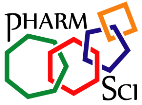 第27回 創薬キャリアパスセミナー
日時： 2018年3月6日（火曜） 17：30～19：00　
場所：創薬科学研究館 ２F　講義室
対象：大学院博士・修士学生・学部生（参加費無料・学部不問）
企業での研究・企業での働き方について
17:30-19:00
東洋インキSCホールディングス株式会社
イノベーションラボ、グループリーダー
荻原直人　様
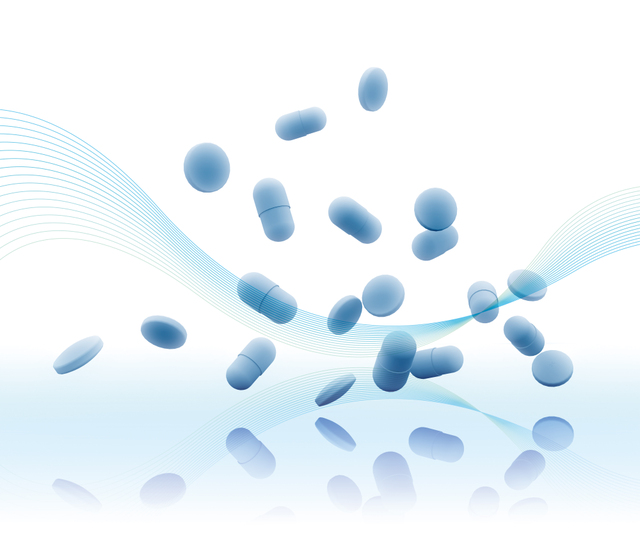 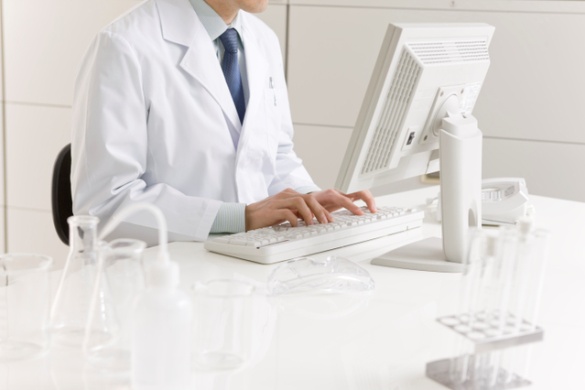 企業での研究・仕事とはどんなものなのか？
どんな楽しさがあるのか？

様々なジャンルの企業の方々をお招きして
企業研究についての経験について
近い距離でお話をお聞きしながら
キャリアパスについて考えることができる
貴重なチャンスです。
みなさん奮ってご参加ください
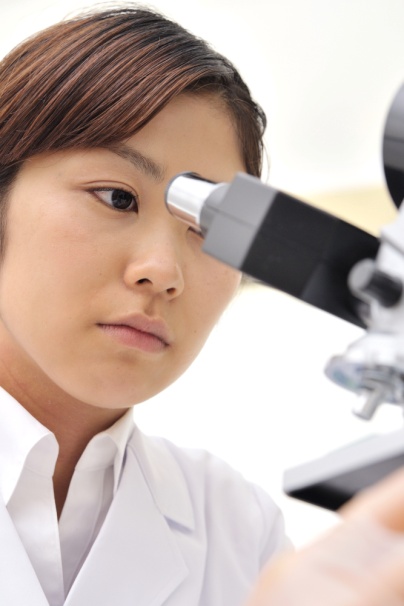 担当： 創薬科学研究科 加藤竜司 （kato-r@ps.nagoya-u.ac.jp)
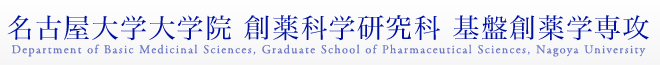